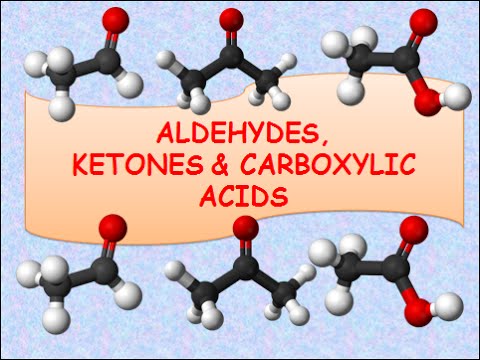 COMPOUNDS CONTAINING CARBONYL GROUP
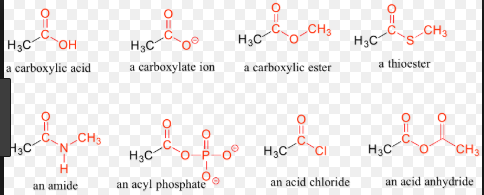 CARBONYL GROUP IN NATURE
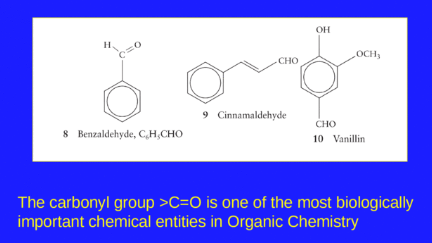 NOMENCLATURE OF ALDEHYDE
COMMON NAME
 IUPAC NAME
COMMON NAME OF ALDEHYDES
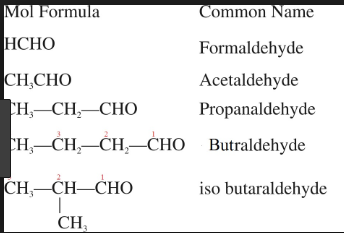 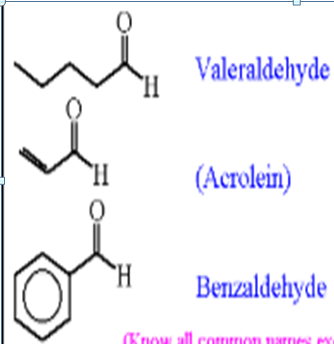 IUPAC NAME OF ALDEHYDES
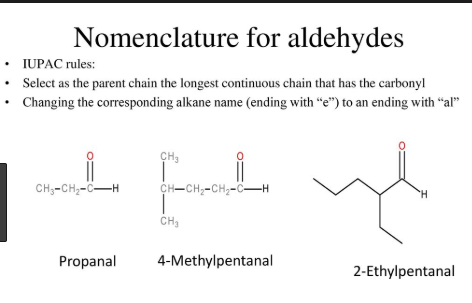 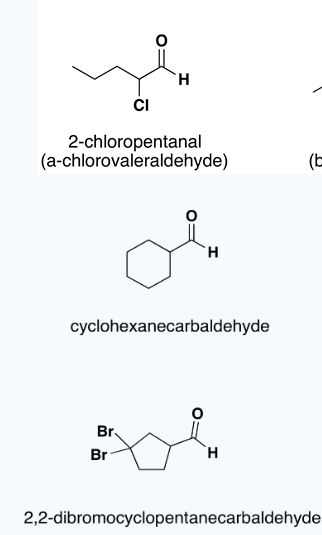 STRUCTURE OF CARBONYL GROUP
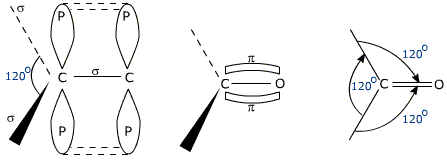 Structure of carbonyl group
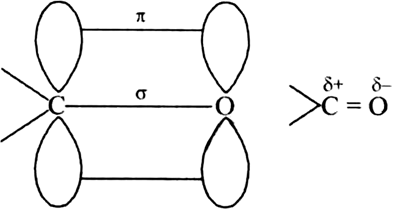 PREPARATION OF ALDEHYDES AND KETONE
FROM ALCOHOL
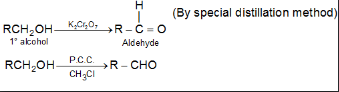 BY DEHYDROGENATION OF ALCOHOL
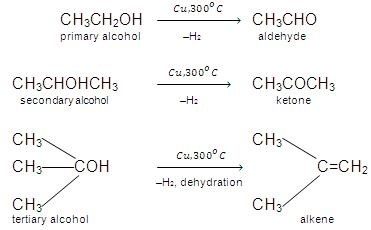 FROM HYDROCARBON
1. OZONOLYSIS
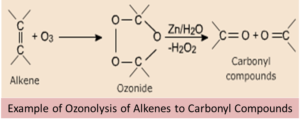 2. HYDRATION OF ALKYNES
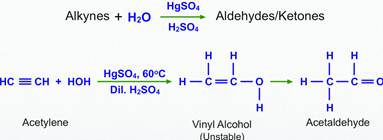 PREPARATION OF ALDEHYDES
1. FROM ACYL CHLORIDE(ACID CHLORIDE)
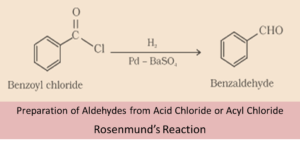 2. FROM NITRILE AND ESTER
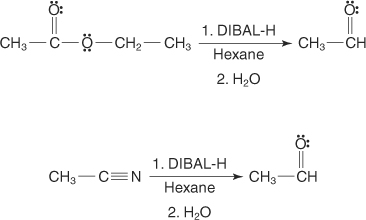 3. FROM HYDROCARBON
BY OXIDATION OF METHYLBENZENE
BY SIDE CHAIN CHLORINATION  
  FOLLOWED BY HYDROLYSIS
c)BY  GATTERMAN – KOCH REACTION
a)BY OXIDATION OF METHYLBENZENE
USE OF CHROMIC OXIDE
USE OF CHROMYL CHLORIDE
USE OF CHROMIC OXIDE
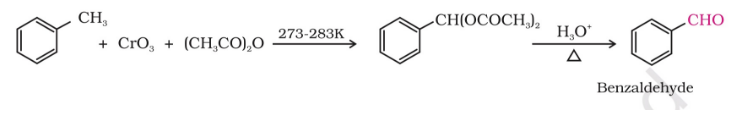 USE OF CHROMYL CHLORIDE
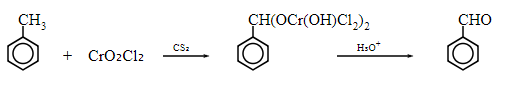 CHROMIUM COMPLEX
BENZALDEHYDE
b) BY SIDECHAIN CHLORINATION FOLLOWED BY HYDROLYSIS
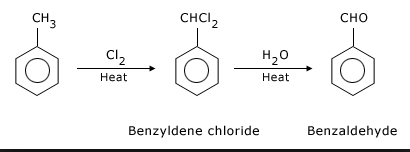 c) BY GATTER – KOCH REACTION
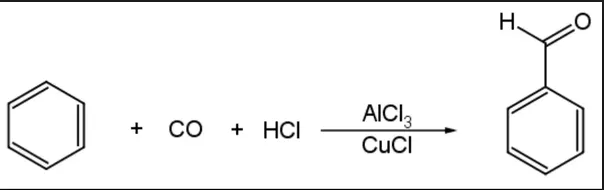 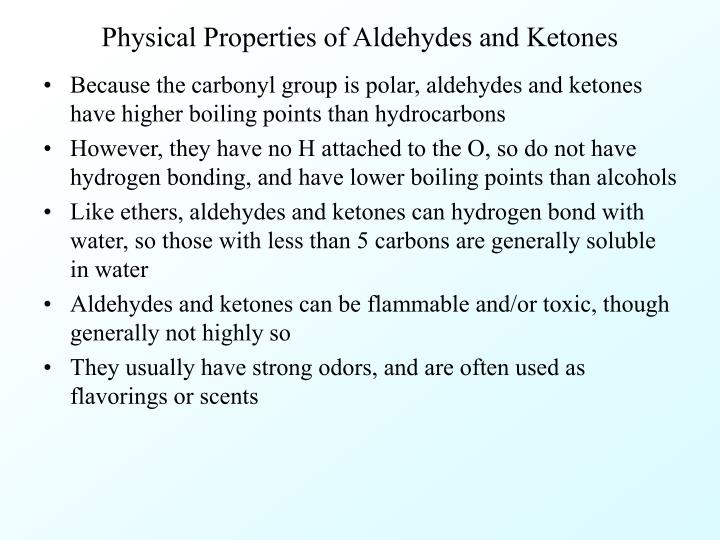 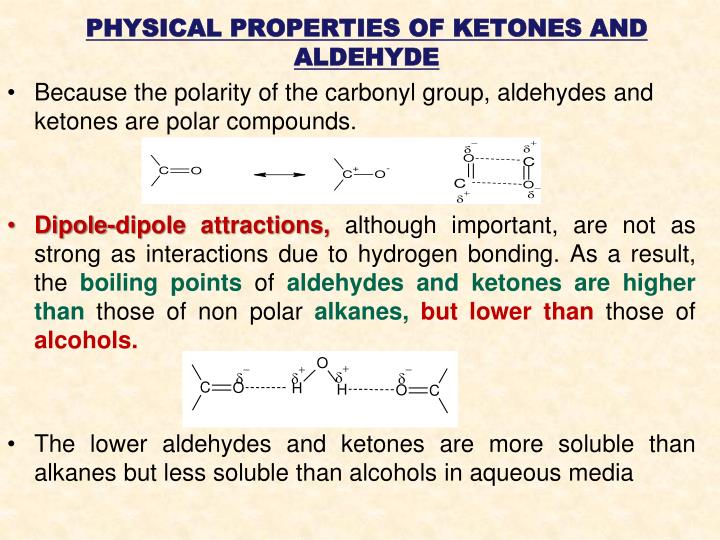 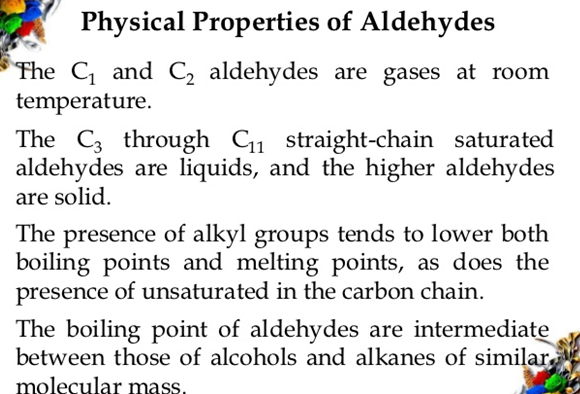 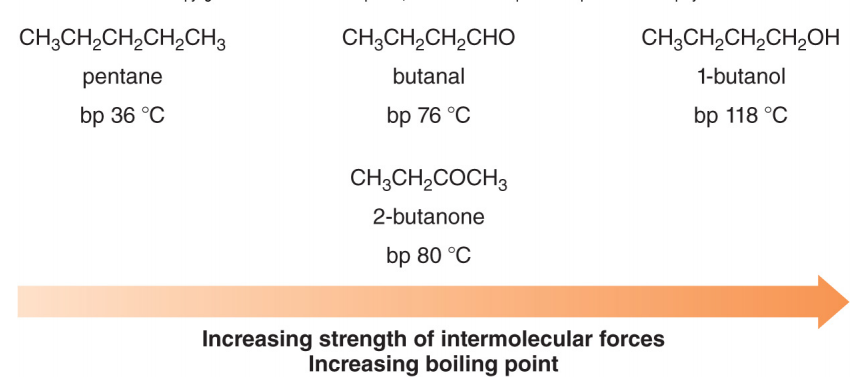